effluvio
effluvio
effluvio
La caduta di alcune centinaia, talvolta migliaia, di capelli al giorno definisce il fenomeno dell'effluvio,
evento impressionante, spesso fonte di ansia e disperazione, ma generalmente benigno,
autolimitato, reversibile, senza mai vera involuzione del pelo verso il vellus o perdita dell'annesso
cutaneo per atrofia del follicolo. Nell'effluvio non c'è quindi una vera perdita di capelli.
L'effluvio è comunissimo, tanto che possiamo affermare che non esiste persona che non lo abbia
sperimentato almeno una volta nella vita, e la sua benignità rende ragione dell'efficacia di tante
"cure" empiriche e irrazionali. Nonostante le cure quasi sempre l'effluvio si arresterà e regredirà
spontaneamente con soddisfazione di tutti: paziente e terapeuta.
Distinguiamo un effluvio in telogen (telogen effluvium) ed un effluvio in anagen (anagen effluvium).
Il telogen effluvio, quale descritto da Kligman, è un fatto acuto che segue un episodio
emotivamente importante. E' caratterizzato dalla caduta in telogen di centinaia e talvolta migliaia
di capelli al giorno. All'esame microscopico si potrà osservare che si tratta quasi esclusivamente di
capelli in fase telogen, perfettamente formati (terminali) e senza segni di involuzione (non vellus):
"telogen maturi". Si tratta in pratica di un' "onda di muta".
Generalmente a causare un telogen effluvio acuto è un evento "stressante", forte e di breve
durata, che colpisce i capelli nella sottofase anagen 6° costringendoli a "rifugiarsi" in telogen.
L'evento può colpire un numero altissimo di capelli, fino all'85% (cioè tutti gli anagen 6),
provocandone una caduta diffusa che inizia dopo 12-15 settimane per protrarsi circa 3 mesi (cioè
la durata della fase telogen). Successivamente la caduta di capelli si arresta spontaneamente ed i
capelli ricrescono.
La maggior parte dei pazienti con telogen effluvio lamenta "dolore alla base capelli" o la
"sensazione di punture di spillo sul cuoio capelluto". La causa di questa sensazione non è affatto
chiara ma è troppo semplicistico definirla di natura nevrotica o psicologica.
CAUSE COMUNI DI TELOGEN EFFLUVIO ACUTO
stress acuti fisici o psicologici
interventi chirurgici
parto e allattamento
malattie febbrili
avvelenamenti
emorragie
lutti
etc.
Effluvio in anagen
Quando l'evento stressante che colpisce la fase anagen è di intensità tale da non permettere al
capello di "rifugiarsi" in telogen, questo cade in anagen. Si tratta di un effluvio di molte centinaia o
migliaia di capelli al giorno che si manifesta dopo pochi giorni dall'evento che lo ha provocato. In
questo caso al tricogramma il rapporto anagen e telogen può essere normale ma all'esame
microscopico si potrà facilmente osservare che buona parte (fino all'85%) dei capelli caduti sono
anagen distrofici.
Sono naturalmente frequenti anche forme di passaggio fra effluvio in telogen ed effluvio in anagen,
quando lo squilibrio metabolico che colpisce il capello non è sufficientemente forte da far cadere
tutti gli anagen ma permette ad una parte di questi di arrivare al telogen. Il tricogramma in questi
casi non sarà normale ma sarà simile a quello di un defluvio in telogen, però l'esame microscopico
mostrerà che i capelli caduti sono, in numero elevato, anagen distrofici.
L'esempio clinico di gran lunga più importante di anagen effluvio è l'alopecia areata, quadro che è
ampiamente trattato in un capitolo dedicato.
Anche l'anagen effluvium è, il più delle volte, ad andamento benigno e spontaneamente reversibile
ed il trattamento di scelta consiste ancora nell'allontanamento della causa scatenante, quando
questo è possibile.
CAUSE COMUNI DI ANAGEN EFFLUVIO
alopecia areata
chemioterapia antineoplastica
radiazioni ionizzanti
forti rialzi termici
dieta aproteica
avvelenamenti
farmaci (arsenico, bismuto, colchicina, tallio, citostatici etc.)
Defluvio
DEFLUVIO
Il defluvio è una caduta di capelli, per lo più di entità modesta ma definitiva per la progressiva involuzione del capello  o per la perdita progressiva del follicolo per sclerosi o atrofia. Nel defluvio i capelli che cadono vanno pertanto in gran parte perduti. (ESEMPIO. Alopecia androgenetica)
Influenza ormonale sui capelli
Gli ormoni steroidi-androgeni permettono il realizzarsi del messaggio genetico, permettono cioè
che il genotipo "calvo", diventi fenotipo. Questo controllo steroideo si attua essenzialmente
attraverso il metabolismo del testosterone
Il nodo centrale del controllo steroideo sul pelo e sul capello è il metabolismo intracellulare del
testosterone.
Il testosterone, il più importante ormone androgeno nell'uomo, è secreto dai testicoli e solo in
quantità insignificante dalle ghiandole surrenali.
Nella donna il principale androgeno circolante nel plasma è invece l'androstenedione, seguito dal
deidroepiandrosterone, dall'androstenediolo ed infine testosterone: tutti di origine surrenalica ed
ovarica.
Il testosterone si lega ad un recettore e dunque dereprime uno o più geni portatori del
carattere "calvo" come del carattere "peloso". I geni depreressi inducono la formazione di RNA
messaggero che, uscito dal nucleo, a livello ribosomiale, non consente la sintesi delle proteine
costituenti il capello mentre permette la produzione delle proteine costituenti i peli sessuali maschili.
La trasformazione del pelo lanuginoso in pelo terminale all'epoca della pubertà è attribuibile ad un
aumento degli androgeni circolanti ed al metabolismo del diidrotestosterone a livello dei follicoli
piliferi. Purtroppo in molti giovani oltre a questa trasformazione fisiologica potranno verificarsi
anche effetti indesiderabili come, ad esempio, acne, irsutismo, seborrea, defluvio androgenetico.
Da quanto detto fino ad ora appare verosimile attribuire la calvizie, nell'uomo come nella donna, all'
interazione fra ormoni androgeni, una predisposizione genetica, una regolazione ipofisaria.
Gli ormoni tiroidei, ed in particolare la tiroxina, sembrano avere importanza particolarmente nelle
prime fasi dell'anagen; la carenza di tiroxina nell'ipotiroidismo fa sì che i capelli siano ruvidi, secchi,
fragili e cadano in telogen in modo talvolta imponente (telogen effluvium ipotiroideo).
Anomalie del fusto
Moniletrix:
il fusto ha complessivamente un aspetto che lo fa assomigliare ad una catena di rosario od a una
collana (moniletrix) in quanto presenta, a distanza regolare l'uno dall'altro, rigonfiamenti ellittici di
O,7-1 mm di lunghezza, detti "nodi"; questi sono spesso privi di cuticola e separati fra loro da
restringimenti affusolati detti "internodi"
Nel moniletrix il capello
con grande facilità si spezza ad 1 - 2 cm dalla cute dando origine ad una pseudo-alopecia diffusa
che interessa soprattutto le zone di maggior sfregamento come la nuca. Il cuoio capelluto presenta
tipiche papule follicolari cheratosiche. Il Moniletrix si manifesta nei primi mesi di vita e tende a
migliorare con l'età, senza tuttavia risolvere. L'alterazione è ereditaria e può colpire anche i peli di
tutti i distretti cutanei.
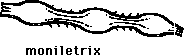 Peli a baionetta:
i peli hanno fusto affilato con una globosità iperpigmentata della corteccia prima
dell'assottigliamento. Sono tipici dell'ittiosi ma si possono reperire anche nella dermatite seborroica
ed in corso di radioterapia e di terapia citostatica.
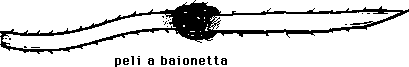 Pili ànnulati:
in questi capelli il fusto, fornito di una cuticola regolarmente strutturata che talvolta presenta lievi
scanalature, si presenta a bande alternate chiare e scure dovute a microbolle di aria che si trovano
fra la corticale e le cellule della corteccia. Queste aree risultano chiare se osservate a luce
incidente e diventano invece scure se la sorgente di luce è posta dietro al capello (microscopio,
ripiano illuminato) conferendo al capello un caratteristico aspetto "zebrato".
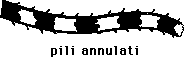 Pili bifurcati:
dal follicolo fuoriesce un pelo che si biforca dando origine a due peli distinti ognuno con la propria
cuticola (diagnosi differenziale con la tricoptilòsi nella quale la cuticola è assente). Si tratta
probabilmente di una forma circoscritta di peli multigemini.
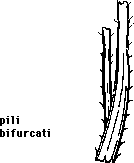 Pili multigemini:
fino a sei otto peli distinti e completi escono da uno stesso follicolo. E' un'anomalia di sviluppo del
follicolo pilifero, piuttosto rara, nella quale numerose matrici e papille fornite di guaine epiteliali
interne proprie (la guaina epiteliale esterna rimane invece unica) producono peli a sezione non
rotonda ma irregolare che escono da un solo ostio follicolare, probabilmente a causa di
compressioni meccaniche non omogenee fra le varie guaine. A differenza della tricostàsi spinulosa
tutti i peli sono di solito contemporaneamente in anagen.
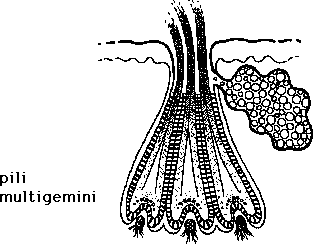 Pili canaliculi:
lo stelo, provvisto di cuticola, si presenta in sezione trasversa di forma triangolare o reniforme
dovuta ad una o più scanalature longitudinali. L'alterazione è di solito ereditaria ed i capelli, di
colore biondo argenteo o giallo-grigiastro, non possono essere in alcun modo pettinati (capelli
impettinabili) e facilmente si spezzano al tentativo di da loro una "forma".
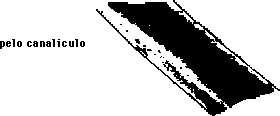 Tricoclasìa:
è una frattura trasversale del fusto che interessa midollo e corteccia con risparmio della cuticola,
dando al capello l'aspetto di un legno verde spezzato. Può essere associata o no ad altre
alterazioni e consegue in genere a traumi fisico-chimici di modesta entità. Nelle fasi iniziali il capello
non si presenta particolarmente fragile ma può diventarlo se, con il passare, del tempo la cuticola
non si mantiene perfettamente integra.
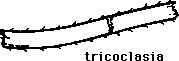 Tricoschìsi:
è una frattura trasversale netta del capello senza rigonfiamenti causata in genere da carenze
proteiche (cistina) e soprattutto di zolfo (inferiore al 50% del normale).
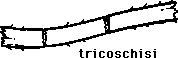 Il nevo a capelli lanosi
 è una zona circoscritta di capelli crespi, sottili e chiari. Spesso si associa ad
un nevo verrucoso lineare pigmentato del colo o degli arti.